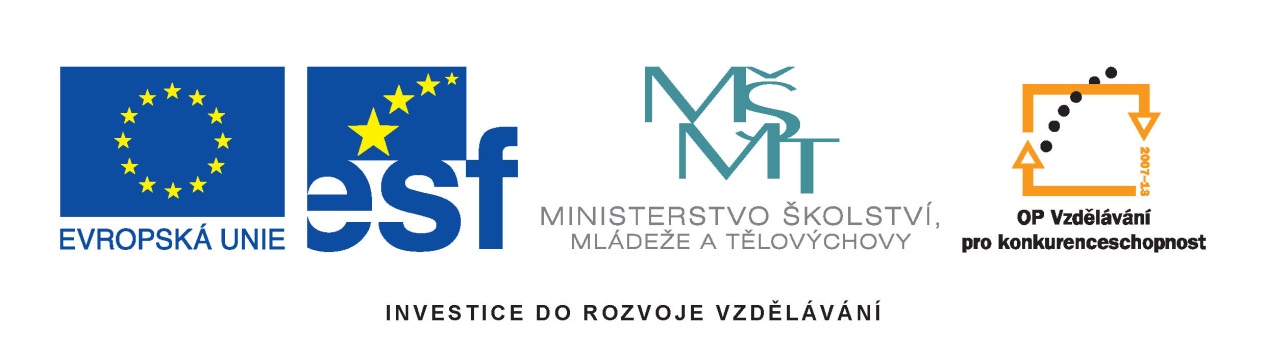 název projektu: Šablony Špičák
číslo projektu: CZ.1.07/1.4.00/21.2735
šablona III/2 
autor výukového materiálu: Mgr. Jana Jiroušová, 
 VM vytvořen: listopad 2011, 
výukový materiál určen pro: 5. ročník, 
Základy práce s počítačem, Pracovní plocha Windows 
číslo DUM: 32_211_informatika a komunikační technologie_13
Autorem materiálu a všech jeho částí, není-li uvedeno jinak, je Mgr. Jana Jiroušová
Pracovní plocha Windows
Po nastartování počítače a spuštění operačního systému se zobrazí pracovní plocha
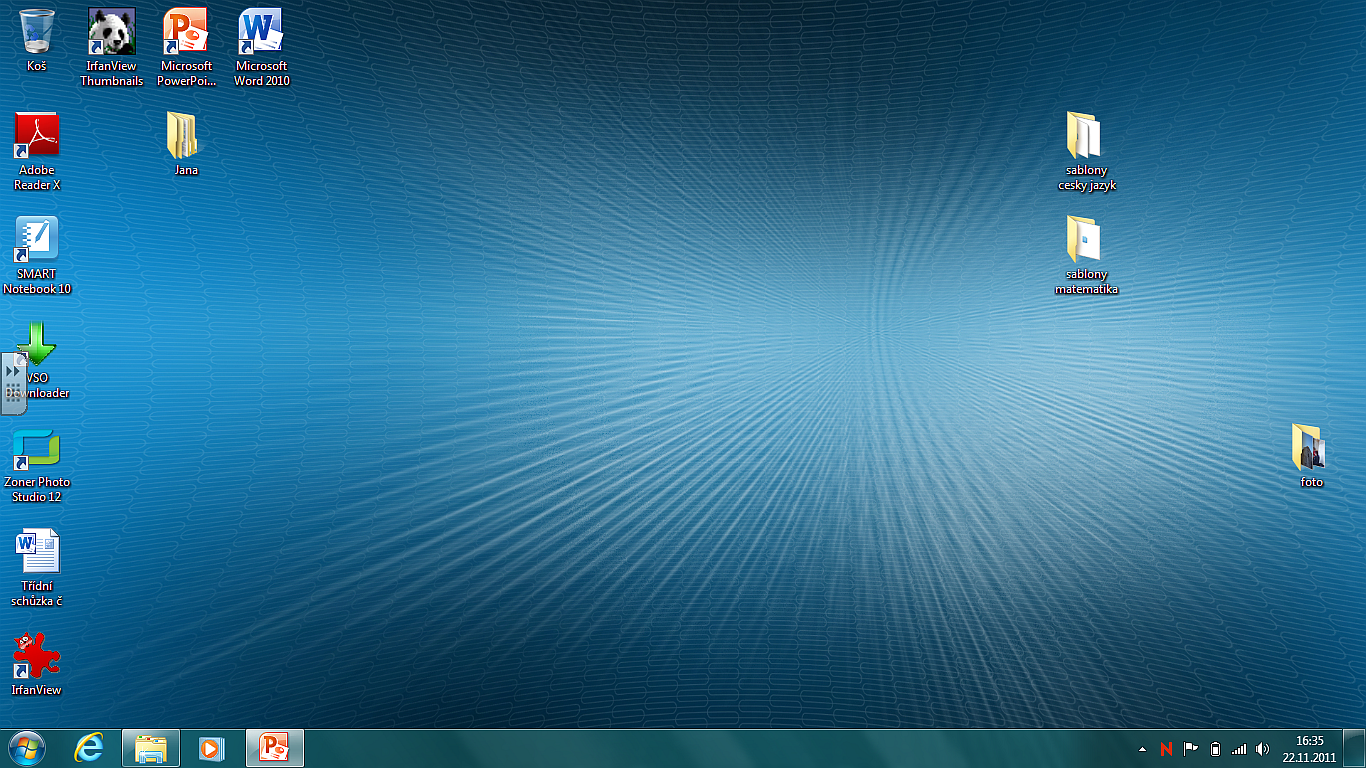 Pracovní plocha 
OS Windows 7
Po spuštění operačního systému Windows ( šéfuje veškeré vaší práci)
Grafické prostředí
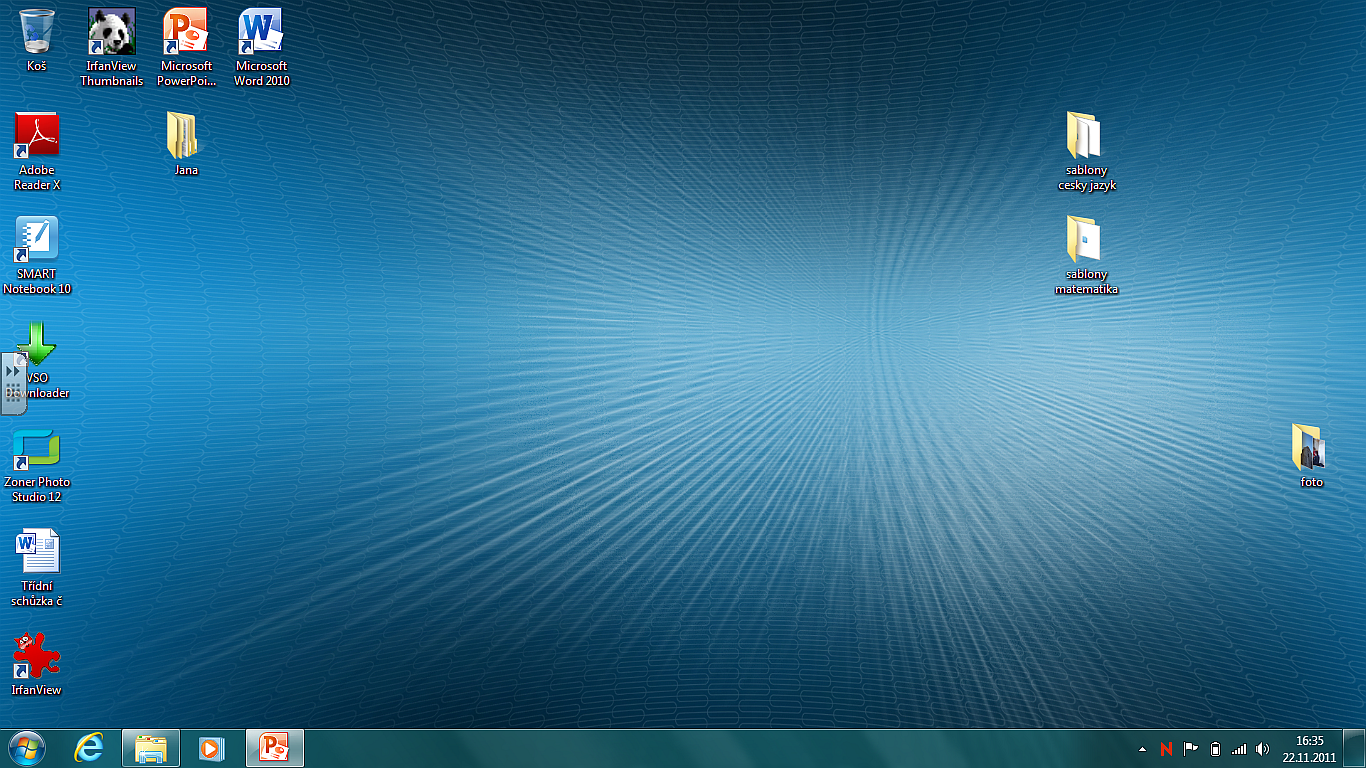 plocha
ikony
Objekty (ikony)na pracovní 
ploše vytvořené systémem 
po instalaci (některé z nich
 není možné smazat)
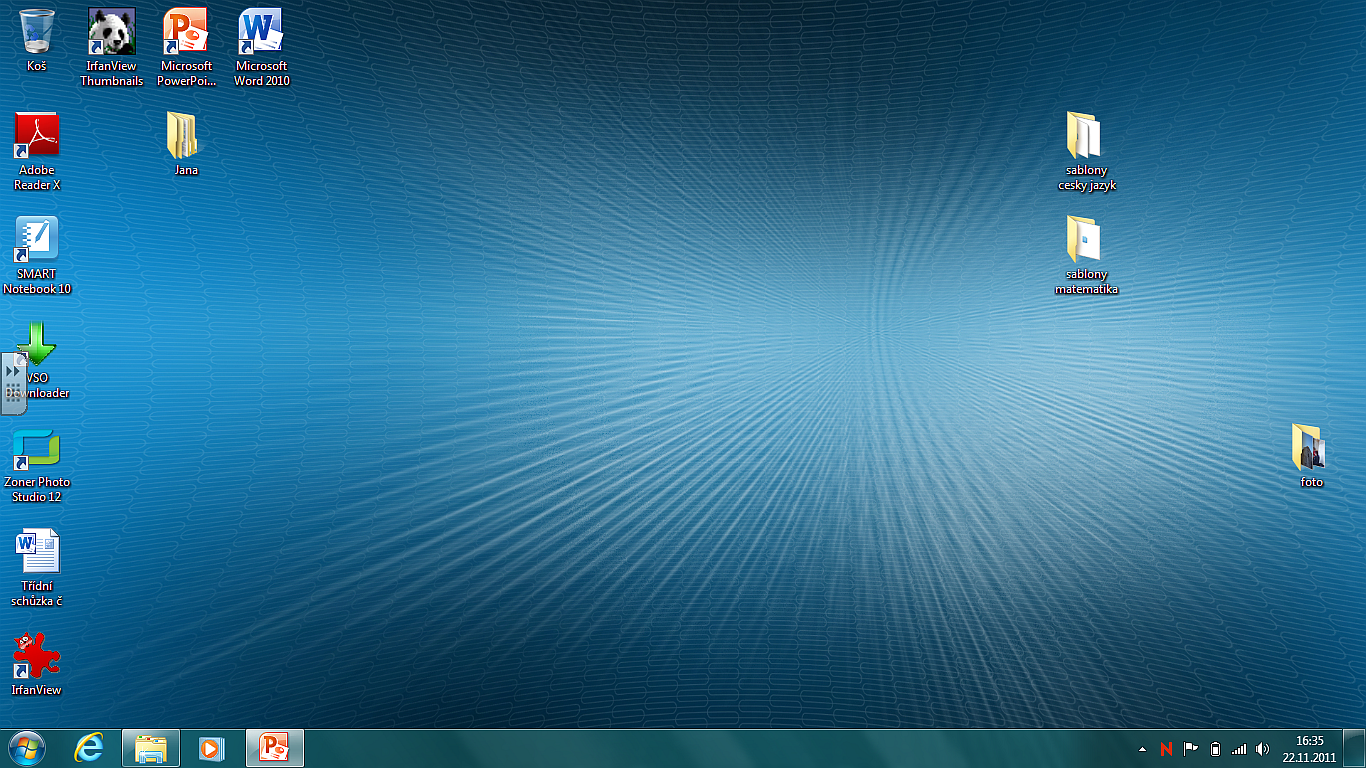 Objekty (ikony) 
na pracovní ploše 
vytvořené uživatelem
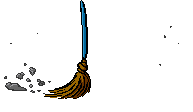 Tady budeme začínat svoji cestu za programy
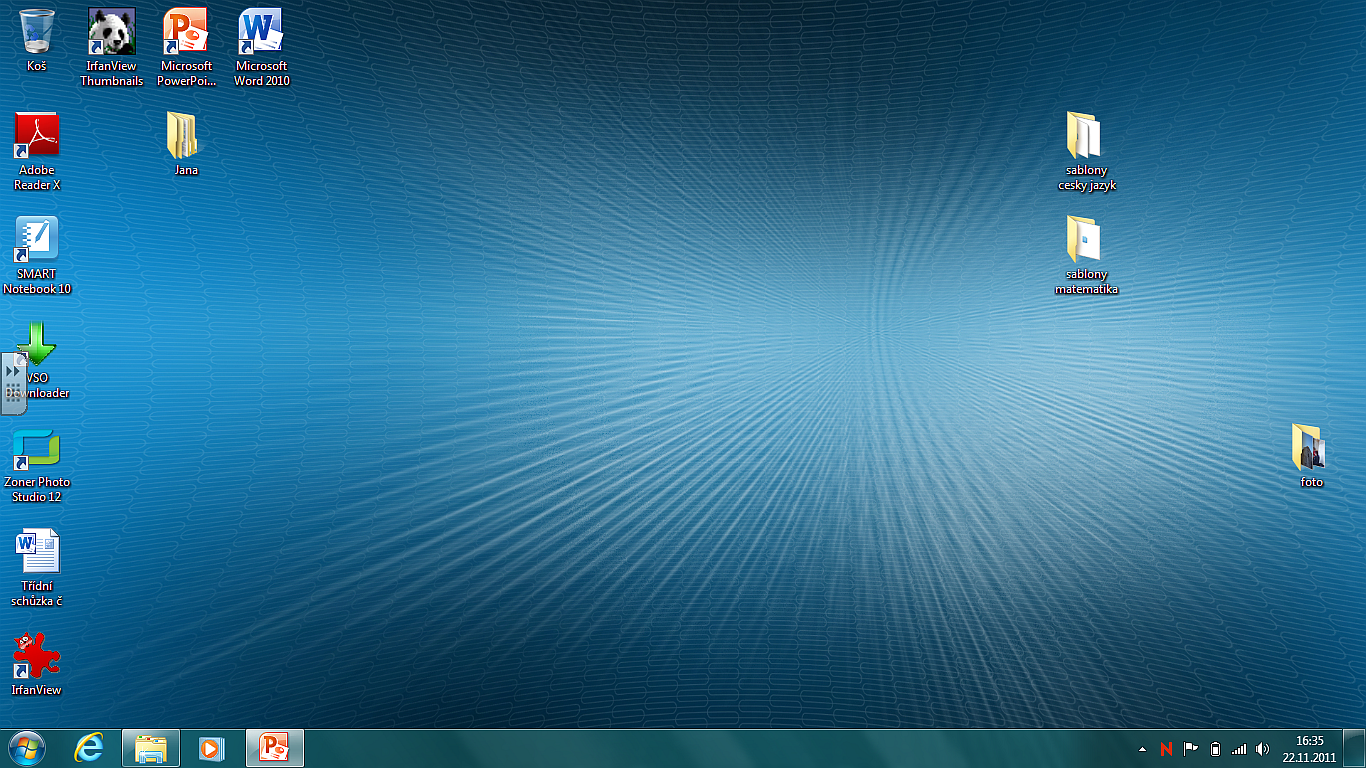 Hlavní panel
Hlavní nabídka
Spodní lišta
START
V tomto místě se objeví tlačítko spuštěného programu
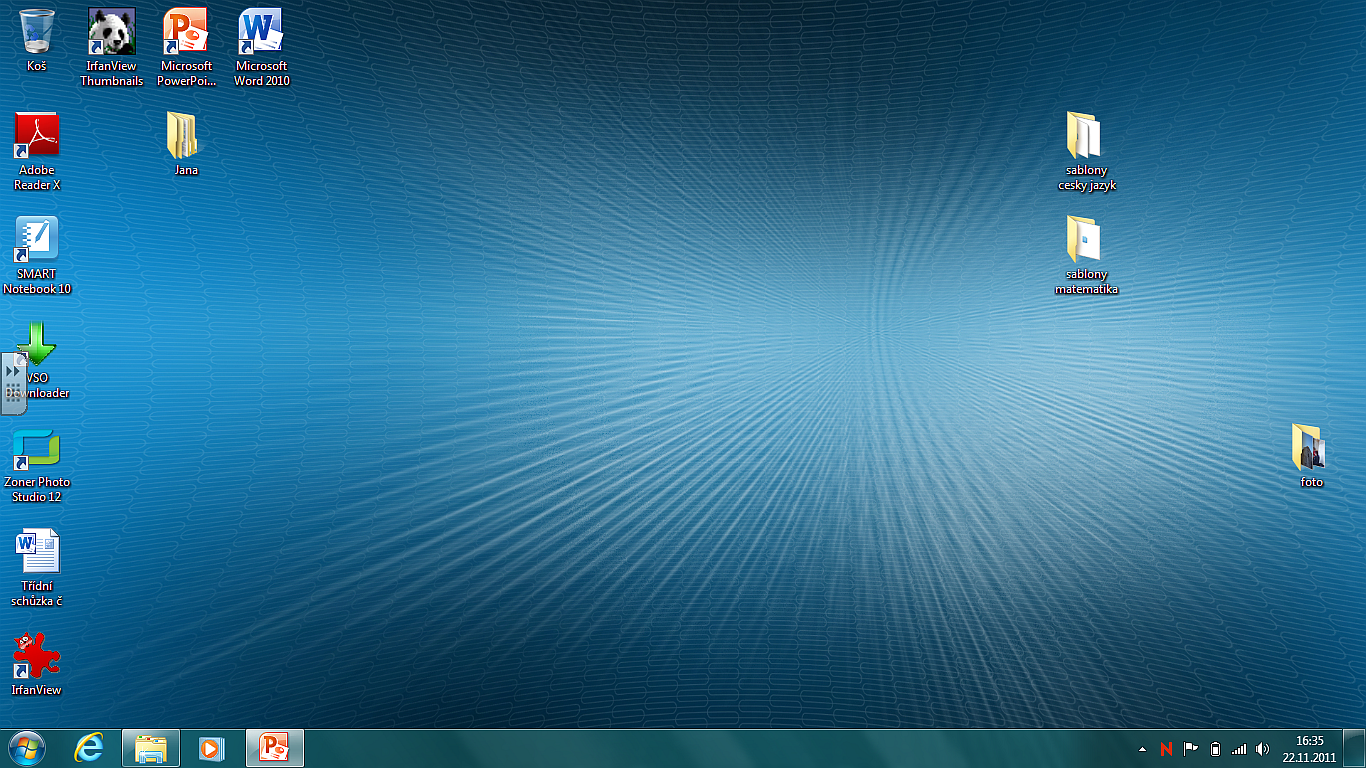 Hlavní panel
Hlavní nabídka
Spodní lišta
Tlačítka stále spuštěných programů,
jsou v každém okamžiku k dispozici
(např. čas, přepínání klávesnice).
Pracovní plochu je možné přizpůsobit svým potřebám:
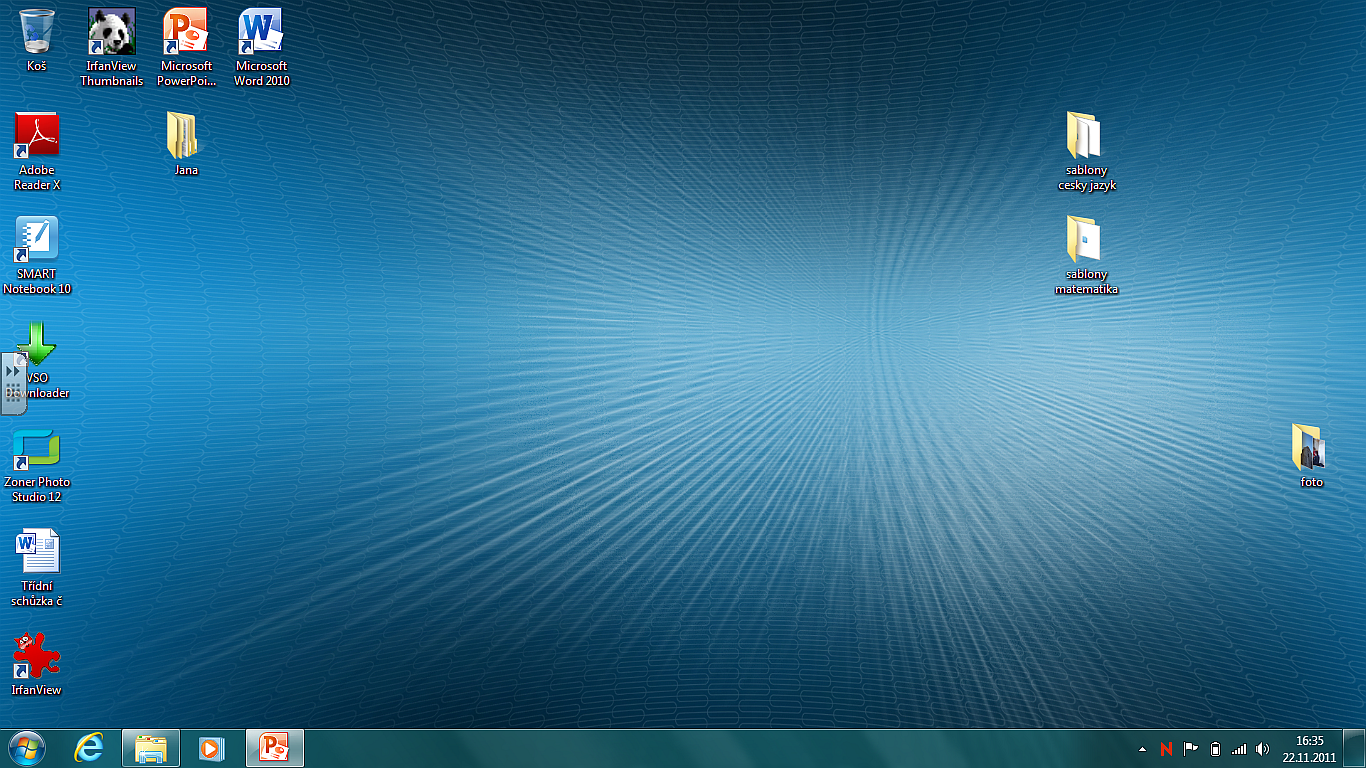 Nastavit si vlastní pozadí
Vytvořit si tzv. zástupci programů – ikony na ploše
Libovolně rozmístit okna
Nastavit Hlavní panel
Anotace: Pracovní plocha a orientace na ploše
Očekávaný výstup: Žák se seznamuje s ikonami na ploše, s tlačítkem start, s hlavním panelem, s ikonou koše,  poznává jejich účel a funkci. Žáci si praktickynové informace ihned ověřují a procvičují.
Frontální prezentace  
Na základě prezentace upevňování a doplnění známých pojmů v různých OS (snímek 3).
Popis objektů na ploše (snímek 4 – 5).
Seznámení s pojmem Hlavní panel a jeho umístění (snímek 6 – 7).
Možnosti přizpůsobení plochy (snímek 8)
Fixace 
Shrnutí a upevnění informací, praktická ukázka.
Zdroje:
NAVRÁTIL, Pavel. S počítačem na základní škole. Kralice na Hané: Computer Media s.r.o., 2005, ISBN 80-86686-49-3.
KOVÁŘOVÁ, Libuše; NĚMEC, Vladimír; JIŘÍČEK, Michal a kol. Informatika pro základní školy. Kralice na Hané: Computer Media, 2009, ISBN 978-80-7402-015-5. 
MS Office Klipart